Activity Example:
Adapted from First Impressions (Project Wild, Association of Fish and Wildlife Agencies, Copyright 2018 p. 278-279)
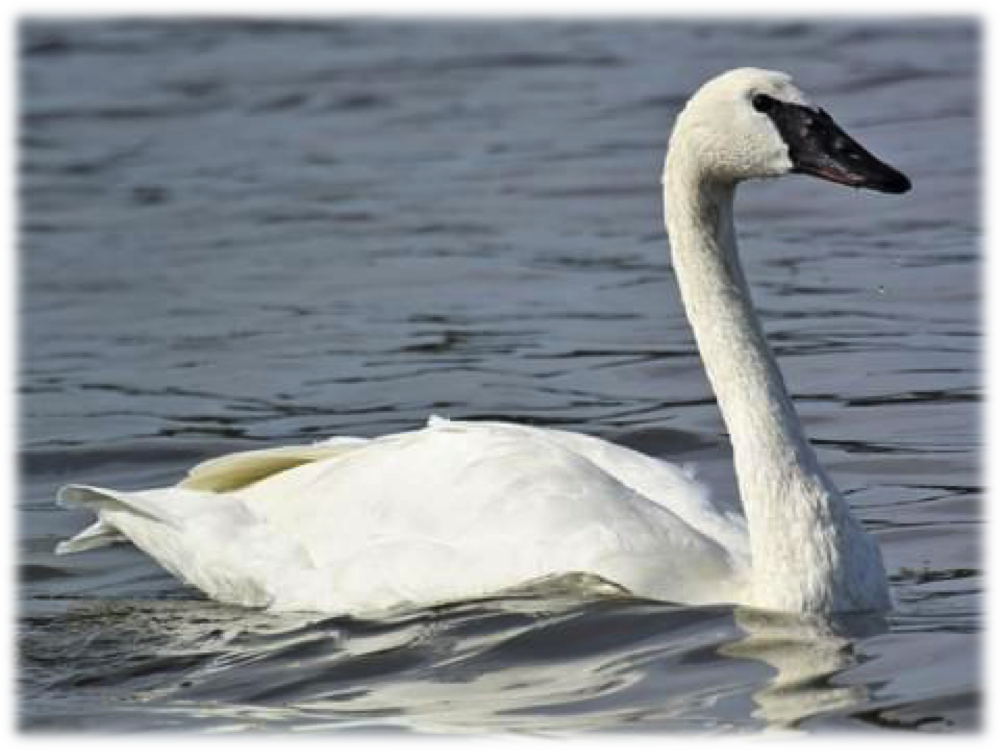 Photos of native vs. non-native plants/animals
Given one clue
Choose which is invasive (left or right image)
Move to the “invasive” side of the screen
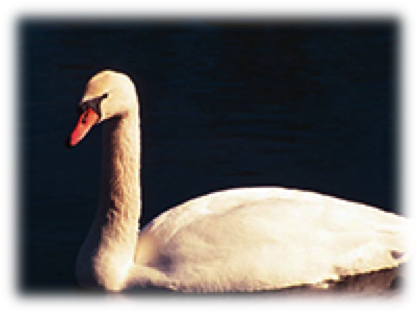 Trumpeter Swan
(Cygnus buccinator)

Black bill comes to a peak/V-shape on forehead
Mute Swan
(Cygnus olor)

Orange bill, black knob at forehead
Choose the Image (1 or 2) that matches the invasive plant
Brazilian Elodea 
(Egeria densa)
American Waterweed 
(Elodea canadensis)
Generally 4 leaves per whorl
Generally 3 leaves per whorl
[Speaker Notes: Brazilian Elodea Generally has 4 leaves per whorl
American Waterweed Generally has 3 leaves per whorl]
Choose the Image (1 or 2) that matches the invasive plant
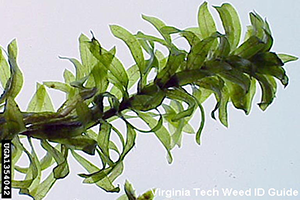 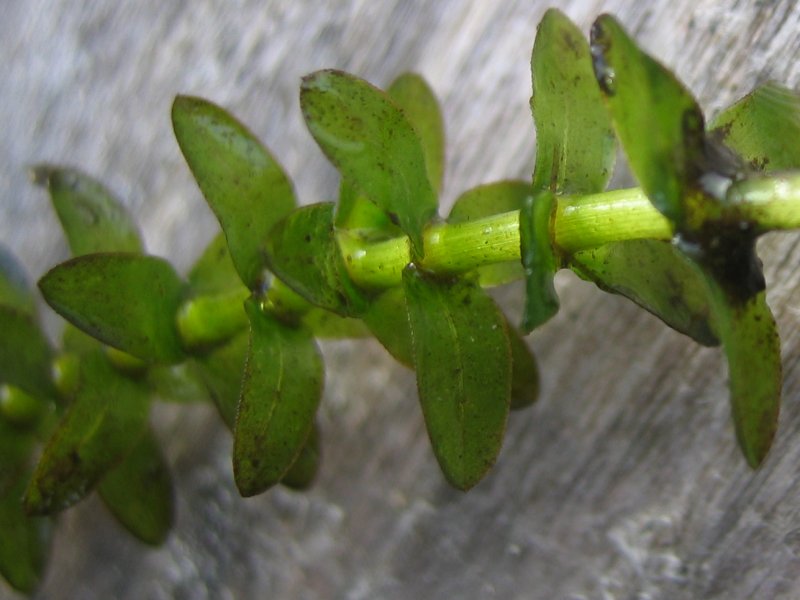 1
2
[Speaker Notes: 🍐 This is a Pear Deck Multiple Choice Slide. Your current options are: A: 1, B: 2, 
🍐  To edit the type of question or choices, go back to the "Ask Students a Question" in the Pear Deck sidebar.
Brazilian Elodea Generally has 4 leaves per whorl
American Waterweed Generally has 3 leaves per whorl]
Choose the Image (1 or 2) that matches the invasive plant
Eurasian Watermilfoil (Myriophyllum sibiricum)
Northern Watermilfoil (Myriophyllum spicatum)
Typically 14 or more leaflets on each leaf
Typically 5-10 leaflets on each leaf
Choose the Image (1 or 2) that matches the invasive plant
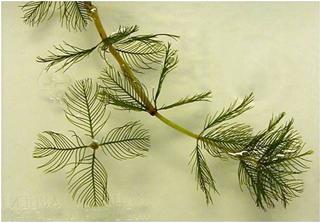 1
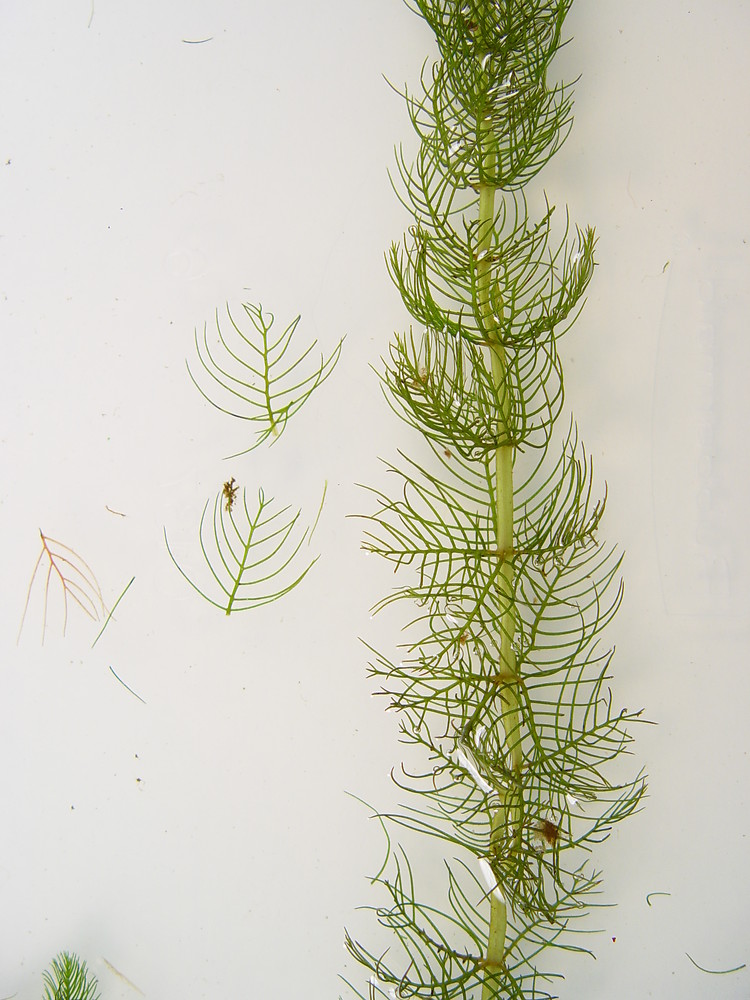 2
[Speaker Notes: 🍐 This is a Pear Deck Multiple Choice Slide. Your current options are: A: 1, B: 2, 
🍐  To edit the type of question or choices, go back to the "Ask Students a Question" in the Pear Deck sidebar.]
Choose the Image (1 or 2) that matches the invasive plant
Native Phragmites 
(Phragmites australis americanus)
Non-native Phragmites (Phragmites australis 
australis)
Stems at base are typically tan/green
Stems at base are typically red/chestnut
Choose the Image (1 or 2) that matches the invasive plant
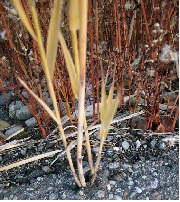 1
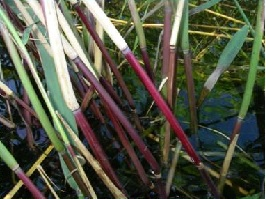 2
[Speaker Notes: 🍐 This is a Pear Deck Multiple Choice Slide. Your current options are: A: 1, B: 2, 
🍐  To edit the type of question or choices, go back to the "Ask Students a Question" in the Pear Deck sidebar.]
Non-native Phragmites (Phragmites australis australis)
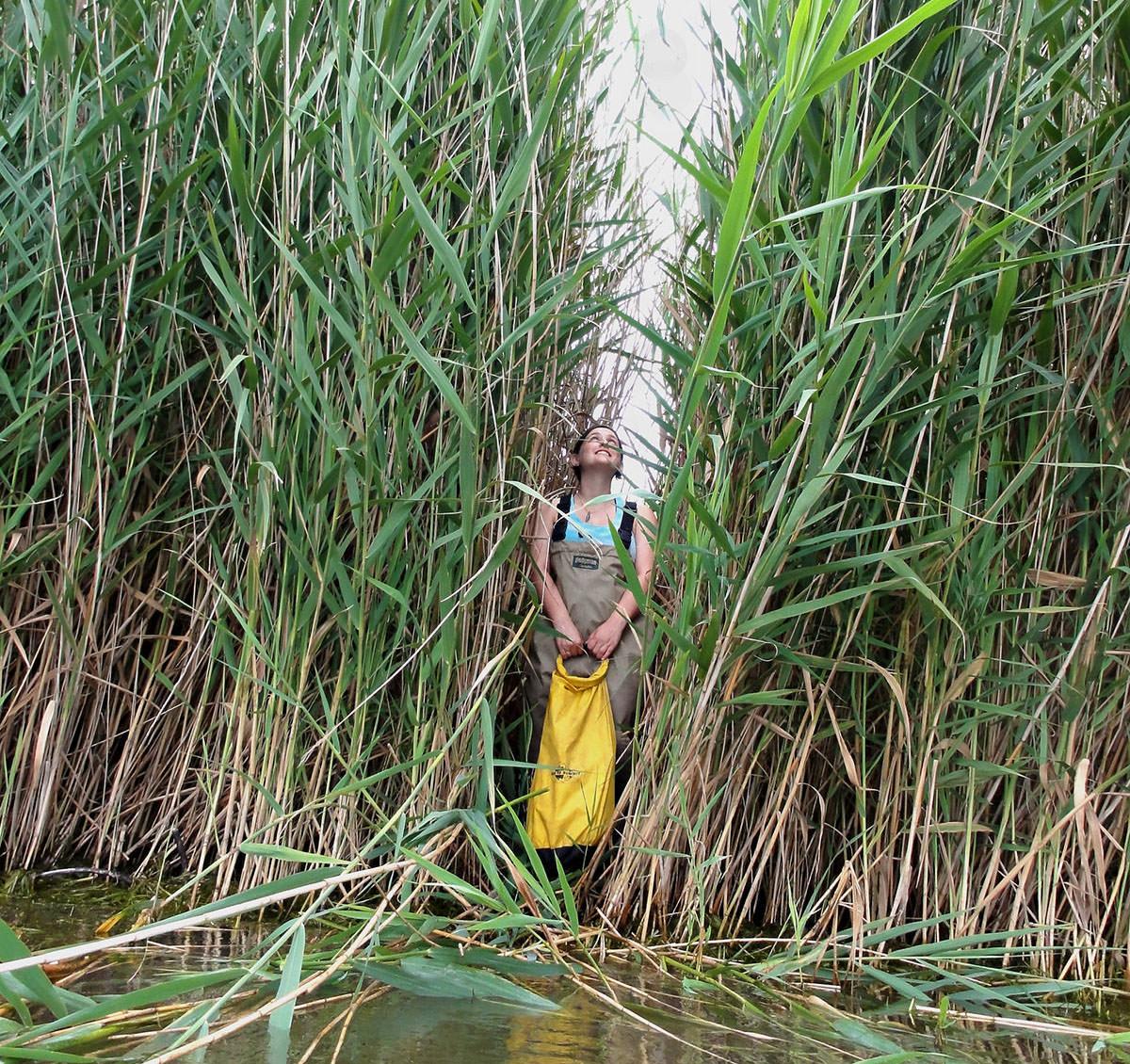 Choose the Image (1 or 2) that matches the invasive fish
Sea Lamprey 
(Petromyzon marinus)
Silver Lamprey 
(Icthyomyzon unicuspis)
About 24 inches long with dark coloration
About 12 inches long with light grey coloration
2
Choose the Image (1 or 2) that matches the invasive fish
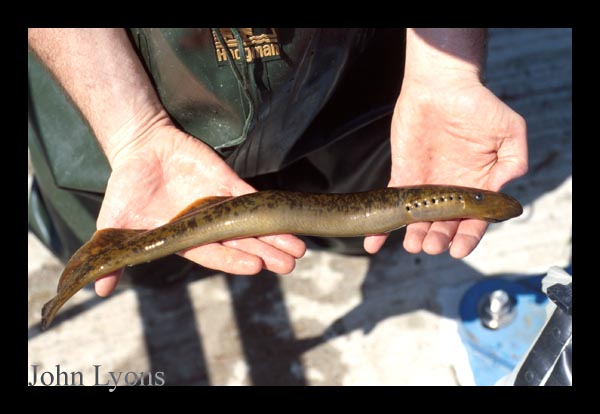 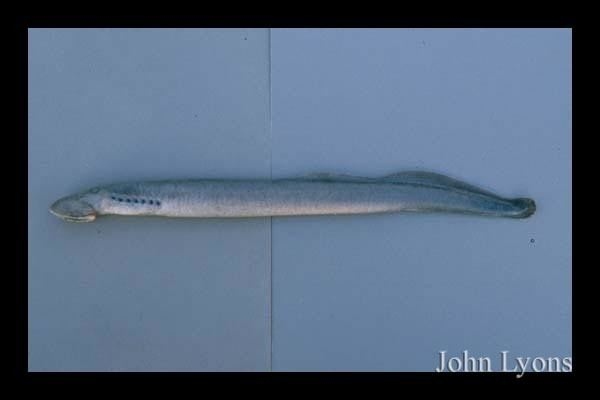 1
1
2
[Speaker Notes: 🍐 This is a Pear Deck Multiple Choice Slide. Your current options are: A: 1, B: 2, 
🍐  To edit the type of question or choices, go back to the "Ask Students a Question" in the Pear Deck sidebar.]
Choose the Image (1 or 2) that matches the invasive plant
Narrow-leaf Cattail
(Typha angustifolia)
Broad-leaf Cattail (Common cattail)
(Typha latifolia)
Broad leaves

Connected male and female cluster
Narrow leaves

Separate male and female clusters
Choose the Image (1 or 2) that matches the invasive plant
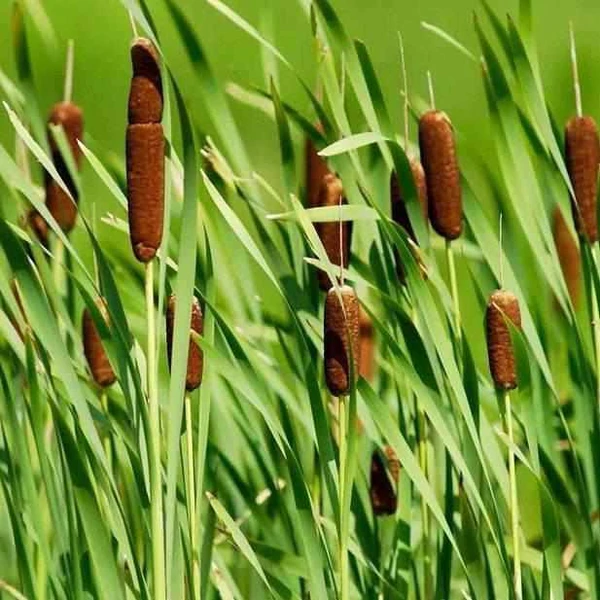 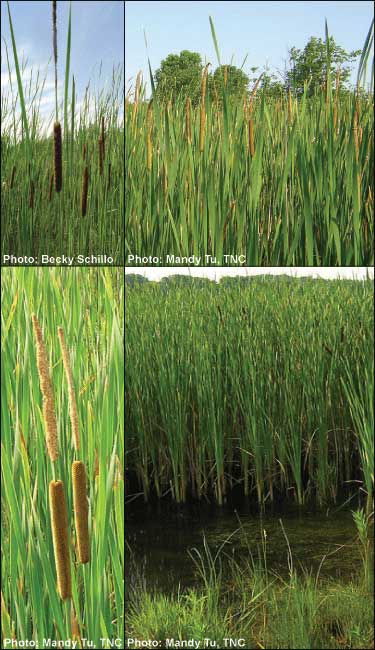 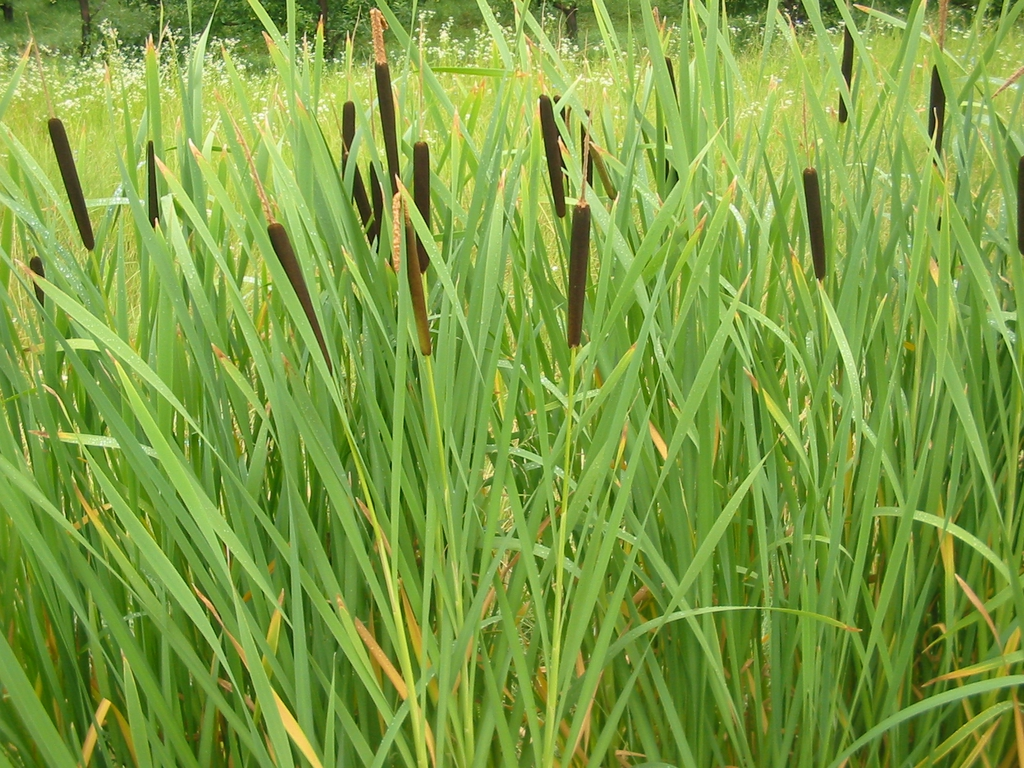 Choose the Image (1 or 2) that matches the invasive crayfish
Clearwater Crayfish 
(Orconectes propinquus)
Rusty Crayfish 
(Orconectes rusticus)
Black tips on ends of pincers
Orange tips on ends of pincers
Choose the Image (1 or 2) that matches the invasive crayfish
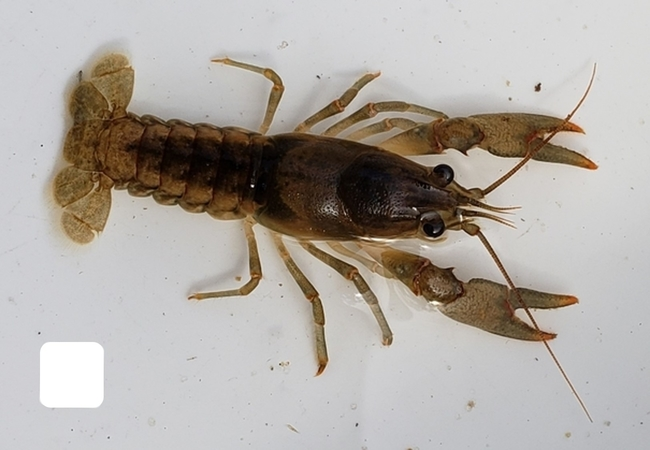 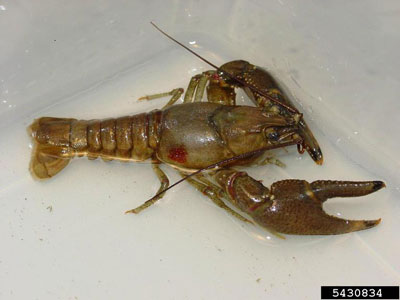 1
2
[Speaker Notes: 🍐 This is a Pear Deck Multiple Choice Slide. Your current options are: A: 1, B: 2, 
🍐  To edit the type of question or choices, go back to the "Ask Students a Question" in the Pear Deck sidebar.]
Choose the Image (1 or 2) that matches the invasive plant
Purple loosestrife
(Lythrum salicaria)
Fireweed
(Epilobium angustifolium)
Flowers have 4 broad petals and 4 narrower, darker sepals; 8 large pollen sacks and a 4-pronged stigma projecting from the center.
Magenta flower spikes with 5-7 purple petals surrounding small, yellow centers.
Choose the Image (1 or 2) that matches the invasive plant
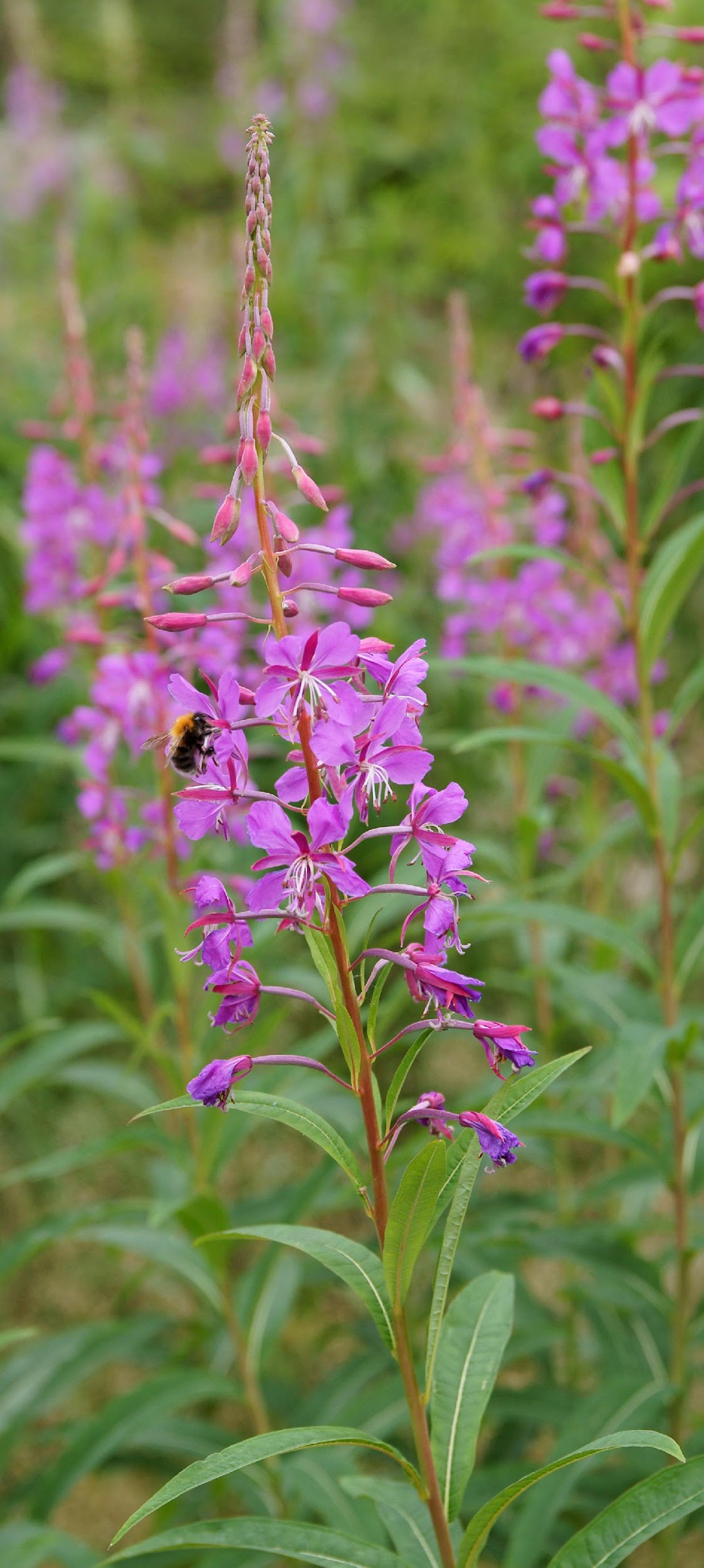 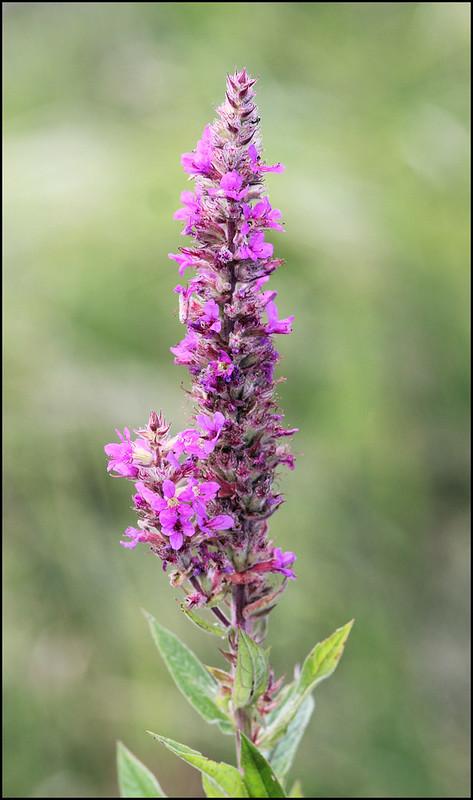 [Speaker Notes: 🍐 This is a Pear Deck Multiple Choice Slide. Your current options are: A: 1, B: 2, 
🍐  To edit the type of question or choices, go back to the "Ask Students a Question" in the Pear Deck sidebar.]
Choose the Image (1 or 2) that matches the invasive plant
European frog-bit
(Hydrocharis morsus-ranae)
American Waterlily
(Nymphaea odorata)
Leaves are narrowly and deeply cut almost to the center, where the stem is attached
Leaves are small, 0.5-2.5 inches, round to heart-shaped.
Choose the Image (1 or 2) that matches the invasive plant
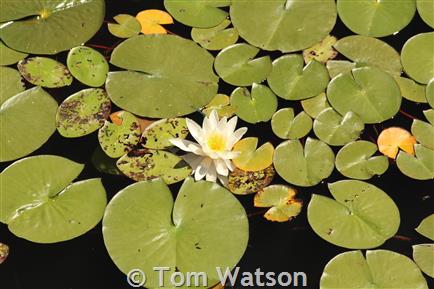 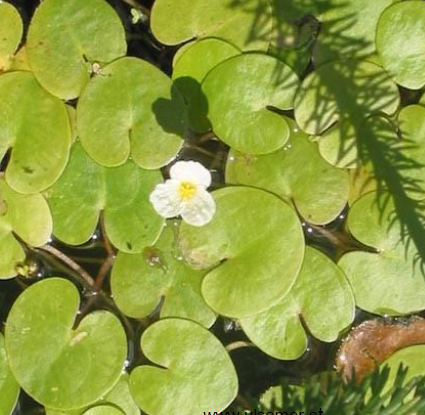 [Speaker Notes: 🍐 This is a Pear Deck Multiple Choice Slide. Your current options are: A: 1, B: 2, 
🍐  To edit the type of question or choices, go back to the "Ask Students a Question" in the Pear Deck sidebar.]
What does is all mean?
Introduced
Non-Native
INVASIVE
Alien
Exotic
Native
Endemic
What’s the Difference?
Native, endemic
Part of a balanced ecosystem (niche)
Co-evolution with other organisms
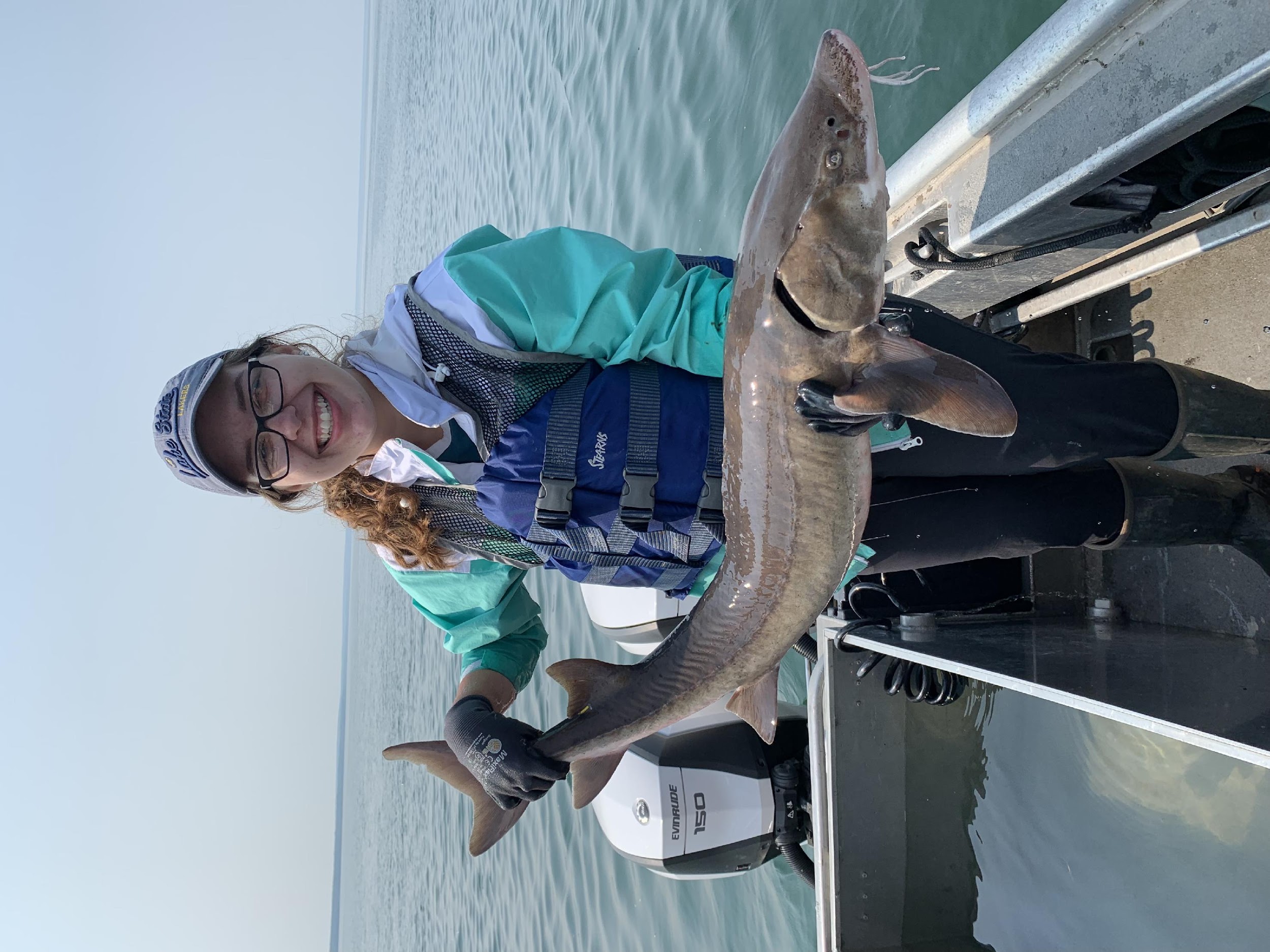 What’s the Difference?
Lake 
Sturgeon
What’s the Difference?
Native, endemic
Part of a balanced ecosystem (niche)
Co-evolution with other organisms

Introduced, non-native, exotic
Usually human introduction (exceptions)
May not impact an ecosystem (held in check)
What’s the Difference?
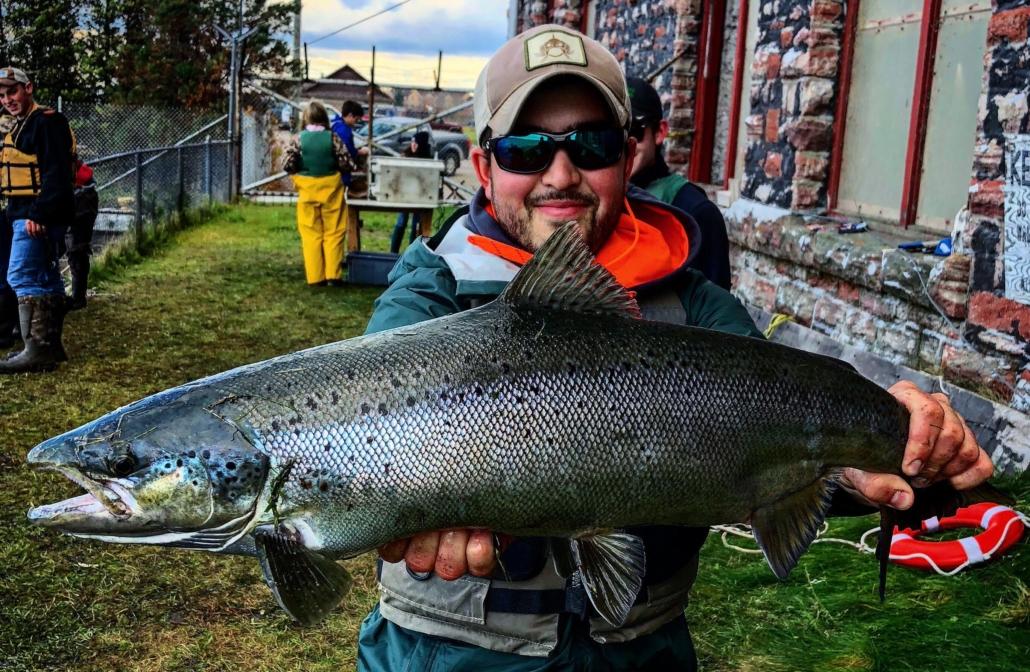 Native, endemic
Part of a balanced ecosystem (niche)
Co-evolution with other organisms

Introduced, non-native, exotic
Usually human introduction (exceptions)
May not impact an ecosystem (held in check)
Atlantic salmon
What’s the Difference?
Native, endemic
Part of a balanced ecosystem (niche)
Co-evolution with other organisms
Introduced, non-native, exotic
Usually human introduction (exceptions)
May not impact an ecosystem (held in check)

Invasive:  introduced and causes economic, ecological, or human, animal, or plant harm
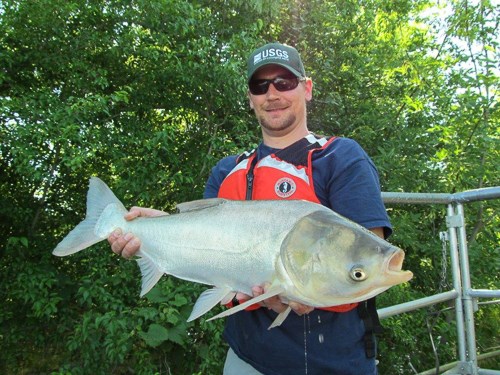 What’s the Difference?
Native, endemic
Part of a balanced ecosystem (niche)
Co-evolution with other organisms
Introduced, non-native, exotic
Usually human introduction (exceptions)
May not impact an ecosystem (held in check)

Invasive:  introduced and causes economic, ecological, or human, animal, or plant harm
Silver Carp 
(an Asian carp species)
Photo resources:
Trumpeter and mute swans (slide 1) from allaboutbirds.org
Brazilian Elodea (Egeria densa) (slide 3):  VA Tech Weed ID Guide, VA Tech, Bugwood.org
American Waterweed (Elodea canadensis) (slide 3): Kristian Peters https://commons.wikimedia.org/wiki/File:Elodea_canadensis.jpeg
Northern Watermilfoil (Myriophyllum sibiricum) (slide 5): By Donald Cameron. Copyright © 2020 Donald Cameron.
Eurasian Watermilfoil (Myriophyllum spicatum) (slide 5): John Halpop - Montana State Univ. Extension
Phragmites (Phragmites australis australis and Phragmites australis americanus) (slide 7): Ontario Phragmites Working Group https://www.opwg.ca/phragmites/native-vs-invasive/
Phragmites (slide 8):  Elizabeth Banda/NASA (https://www.nasa.gov/SpaceforUS/stories/greatlakes.html)  and Great Lakes phragmites collaborative: https://www.greatlakesphragmites.net/blog/native-vs-invasive-phragmites/
Silver Lamprey (Ichthyomyzon unicuspis) and Sea lamprey (Petromyzon marinus) (Slide 10): John Lyons
Northern Clearwater Crayfish (Orconectes propinquus) (Slide 14): USGS https://nas.er.usgs.gov/queries/FactSheet.aspx?SpeciesID=2249 
Rusty Crayfish ((Orconectes rusticus) (Slide 14): USGS https://www.michigan.gov/invasives/0,5664,7-324-68002_73847-368768--,00.html
photos from slides 12, 16, 18, 25 are available through the michigan.gov/invasives website
Other photos provided by Lake Superior State University Center for Freshwater Research and Education
Resources
RIPPLE: www.bit.ly/getmiripple 
Habitatitude: https://www.habitattitude.net/
MN, WI, and MI Sea Grant
MISIN--MSU Extension (APP)
MIPN https://www.mipn.org/
Michigan.gov/invasives
MI Invasive Species Coalition: https://www.michiganinvasives.org/
Local CISMA office: https://www.michiganinvasives.org/managementareas/ (3 shores CISMA—EUP)
Michigan Conservation Districts: https://macd.org/local-districts/
Great Lakes Aquatic Nonindigenous Species Information System (GLANSIS): https://www.glerl.noaa.gov/glansis/
Additional Information
Nonindigenous Aquatic Nuisance Prevention and Control Act of 1990 (USFWS)
MI Natural Resources and Environmental Protection Act 451 of 1994 
Michigan laws limit the import, sale and possession of prohibited and restricted species including plants, animals, fish, mollusks and crayfish.
Michigan laws regulate the possession and sale of certain plant species which are considered undesirable from agricultural as well as environmental viewpoints.
prohibited and restricted species: https://www.michigan.gov/invasives/0,5664,7-324-68002_74282---,00.html
It is illegal to import or move species listed as “injurious to wildlife” except with a federal permit (Lacey Act: https://www.animallaw.info/statute/us-lacey-act-chapter-53-control-illegally-taken-fish-and-wildlife).  
Species injurious to wildlife: https://www.fws.gov/injuriouswildlife/pdf_files/Current_Listed_IW.pdf
Noxious weeds cannot be brought into the United States or moved from state to state.
Plant protection Act: https://www.law.cornell.edu/uscode/text/7/chapter-104
 Federal law prohibits the interstate transportation, delivery, receipt or sales of alligator grass, water chestnut plants or water hyacinth plants or their seeds.